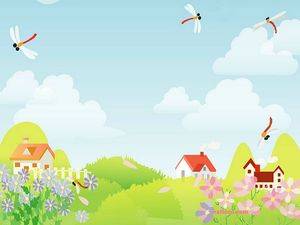 Tập làm văn ( tuần 21)
Trả bài văn miêu tả đồ vật
Hát
Kiểm tra bài cũ:
Luyện tập giới thiệu địa phương
H.S. tự đọc bài giới thiệu địa phương mình
Trả bài viết
1/ H.S. đọc bài 1, 2 S.G.K/ 28
-Trả bài viết của H.S. 
-Nhận xét ưu : Nhìn chung  các em làm bài .....................
Hạn chế: 
Lỗi C.T.....
Lỗi từ....
Lỗi về câu....
2/  Hướng dẫn H.S. chữa bài
Lỗi C.T
3/ Đọc đoạn văn hay 
Gọi H.S. đọc những đoạn hay
Củng cố: Về xem lại bài
Kì tới: Cấu tạo bài văn miêu tà cây cối